News from Technical Coordination
D. De Gruttola
Centro Fermi
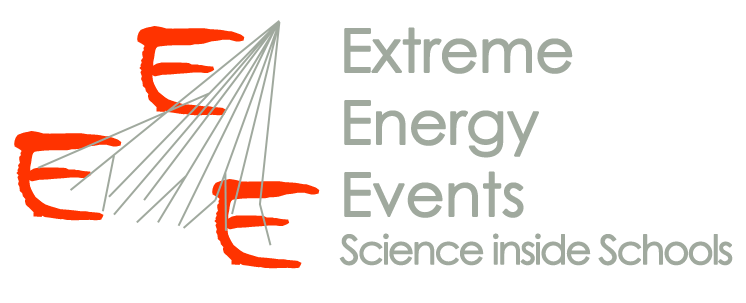 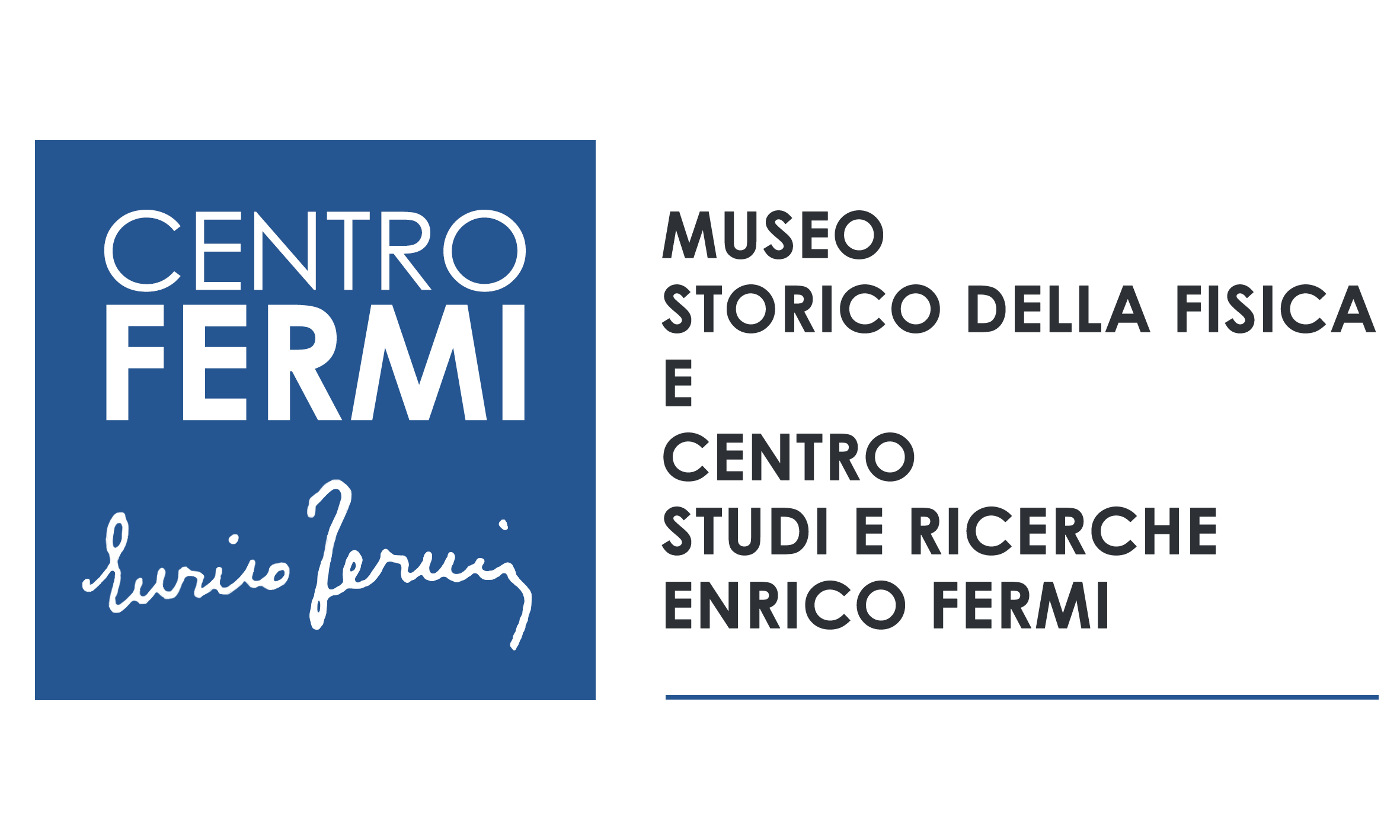 Summary
Material for new stations

New power supply

New FEA cards

Temperature and pressure monitoring

“Masking” of noisy channels

Setup for task force

Material of all telescopes
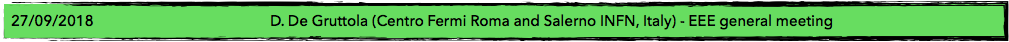 Material for new stations
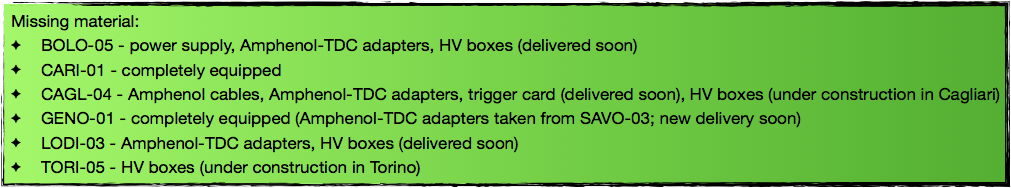 https://sites.google.com/centrofermi.it/3etech/home/requests?authuser=0
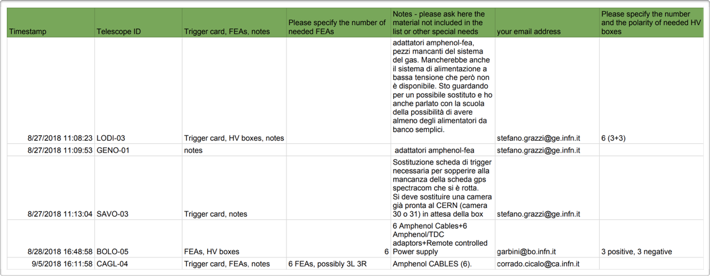 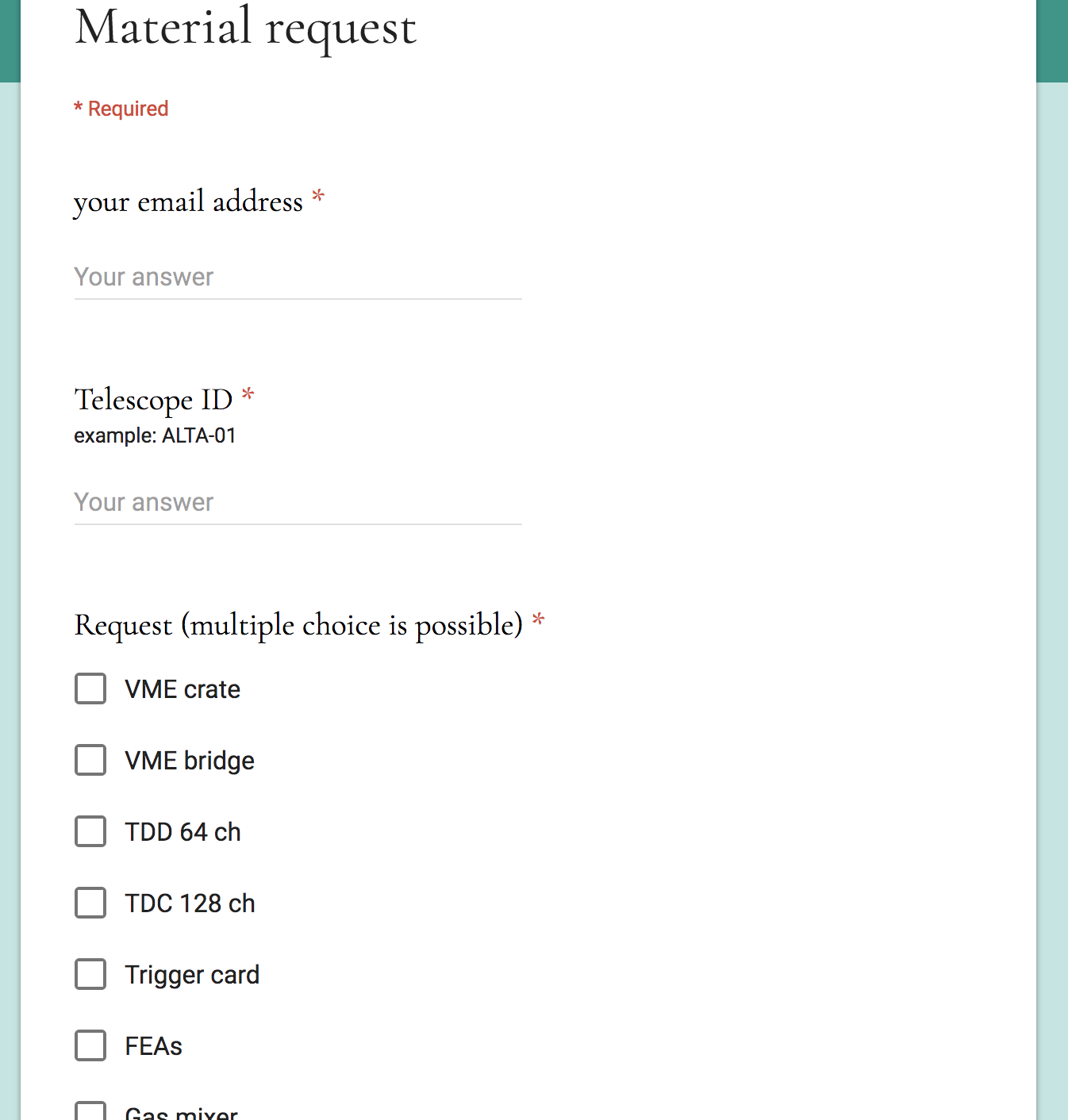 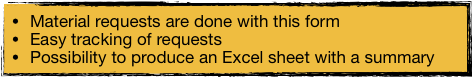 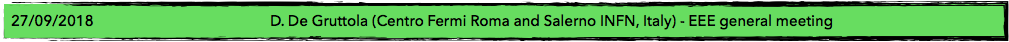 New power supply
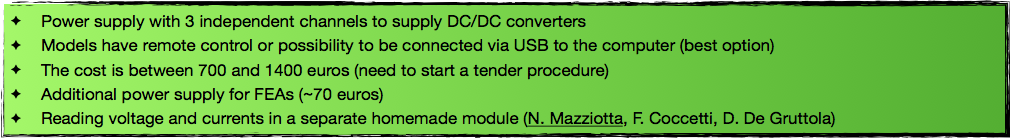 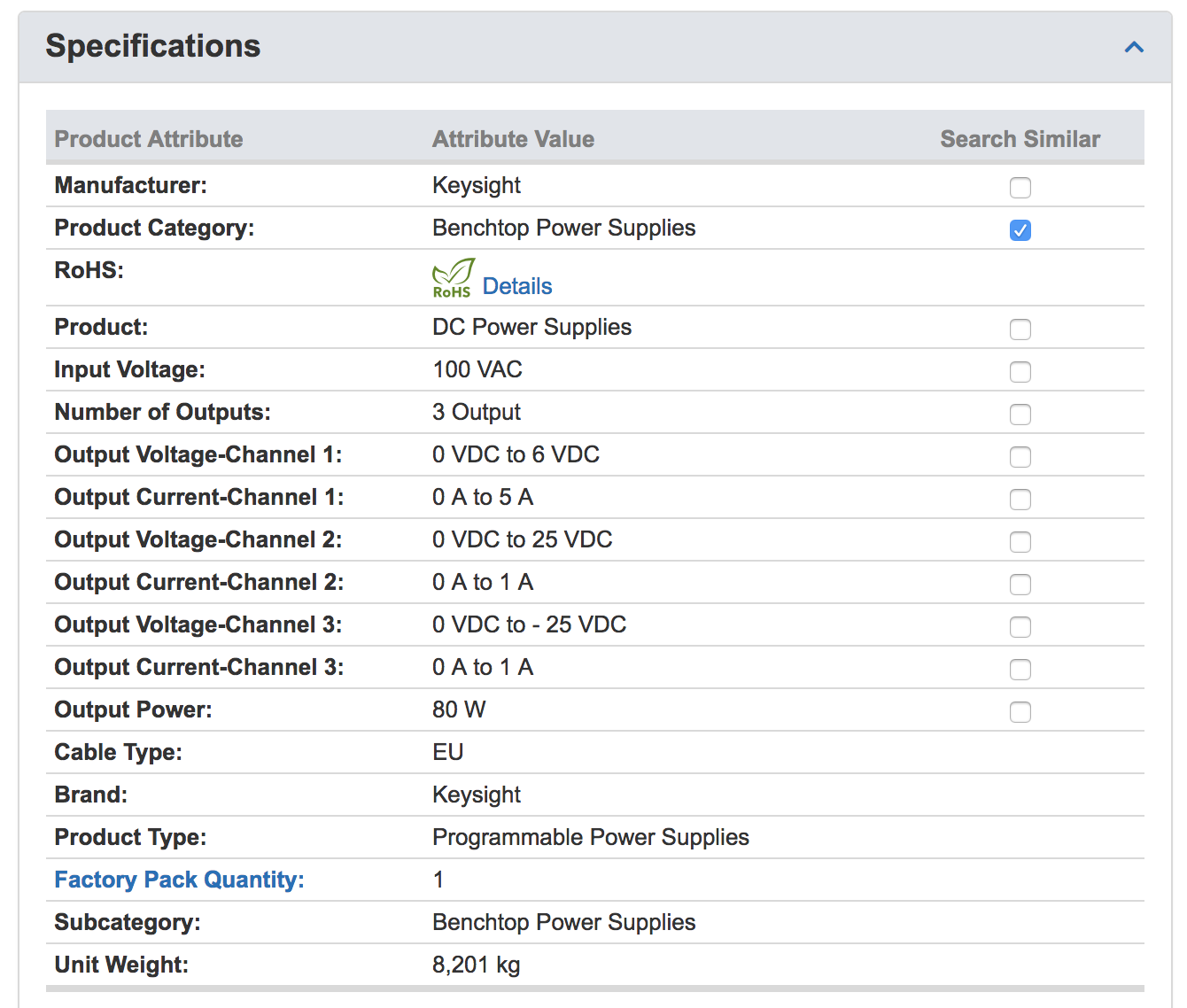 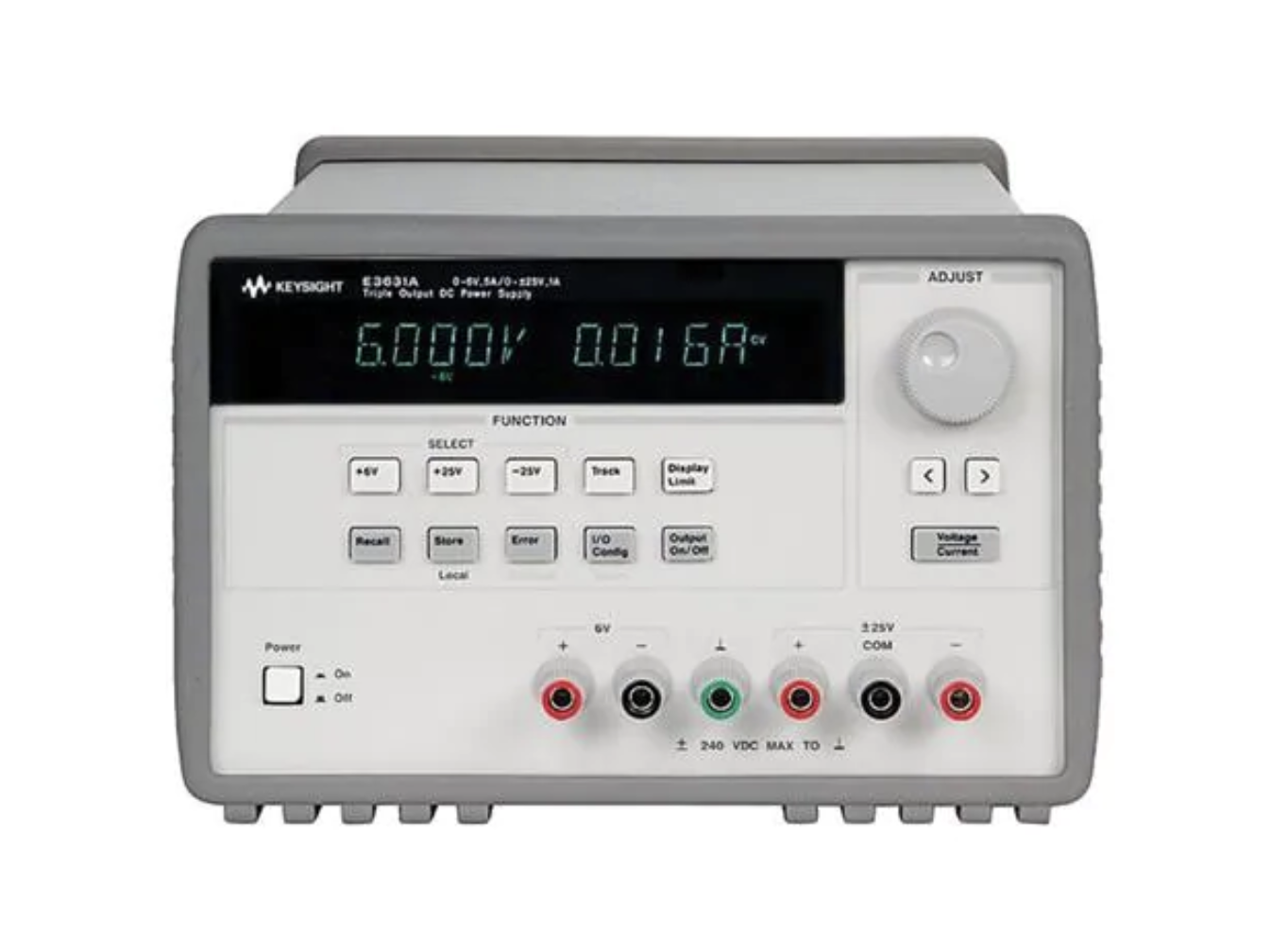 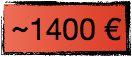 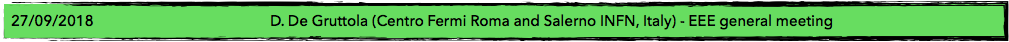 New power supply
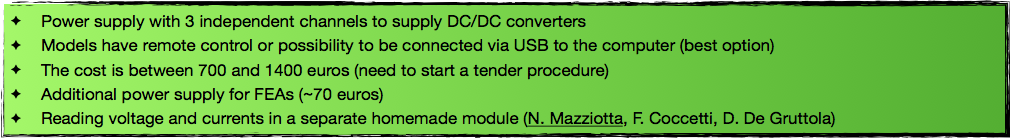 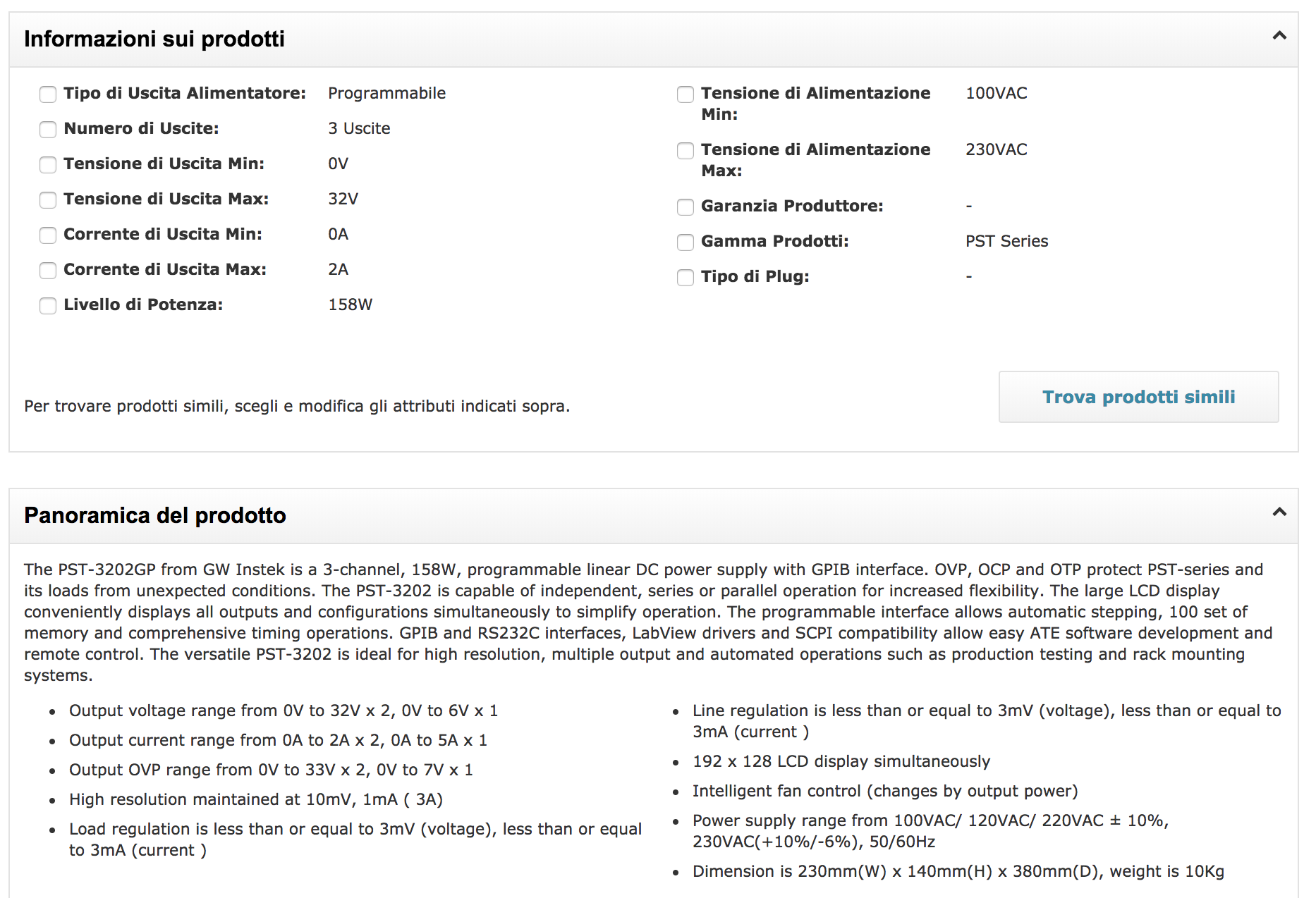 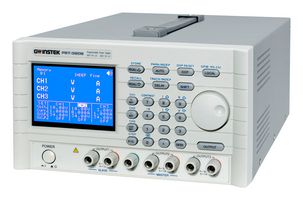 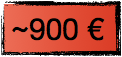 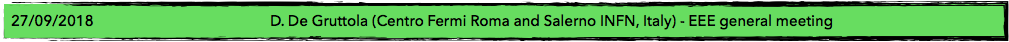 New power supply
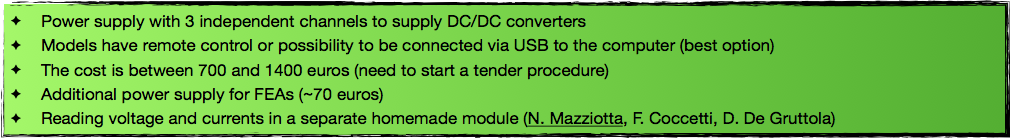 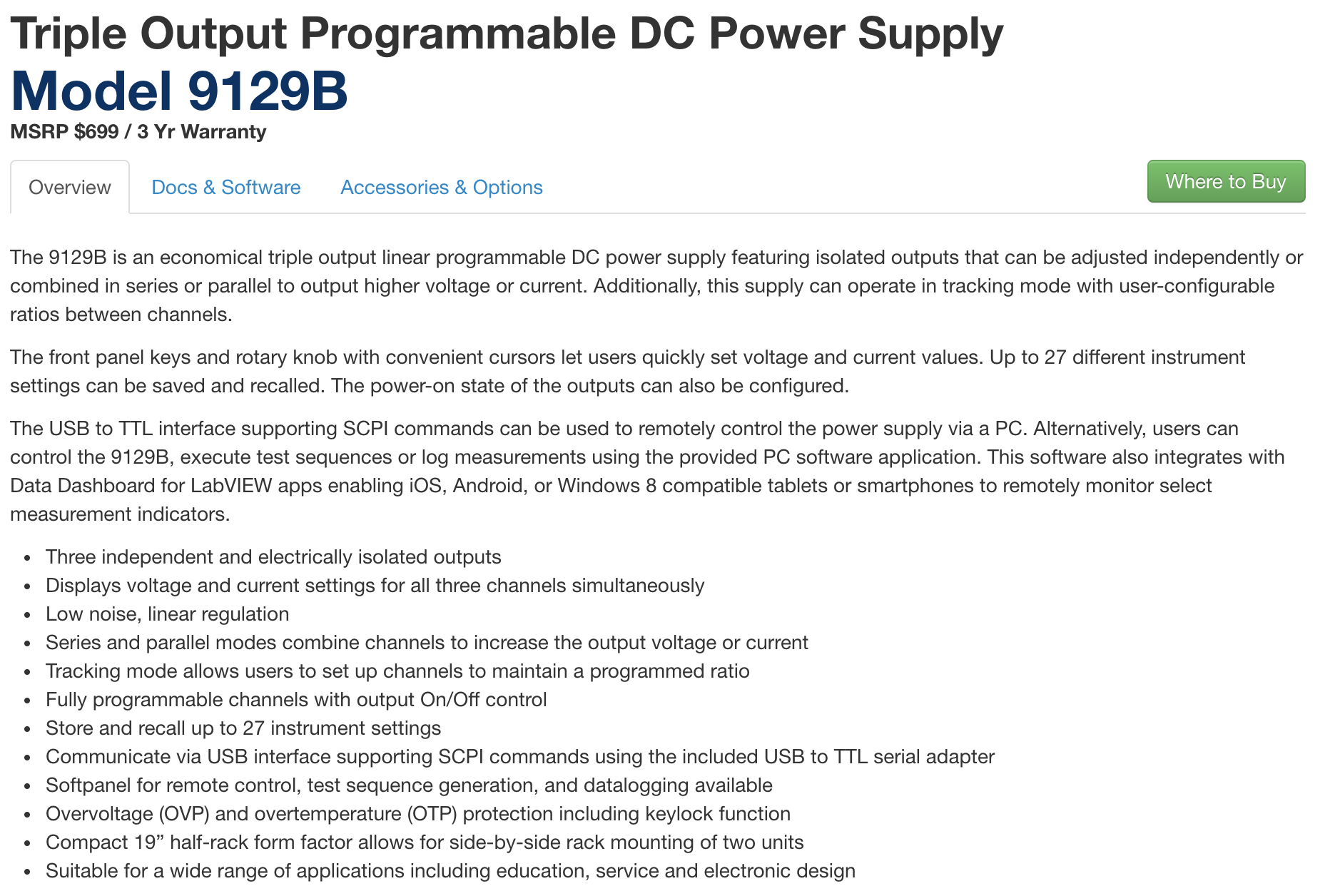 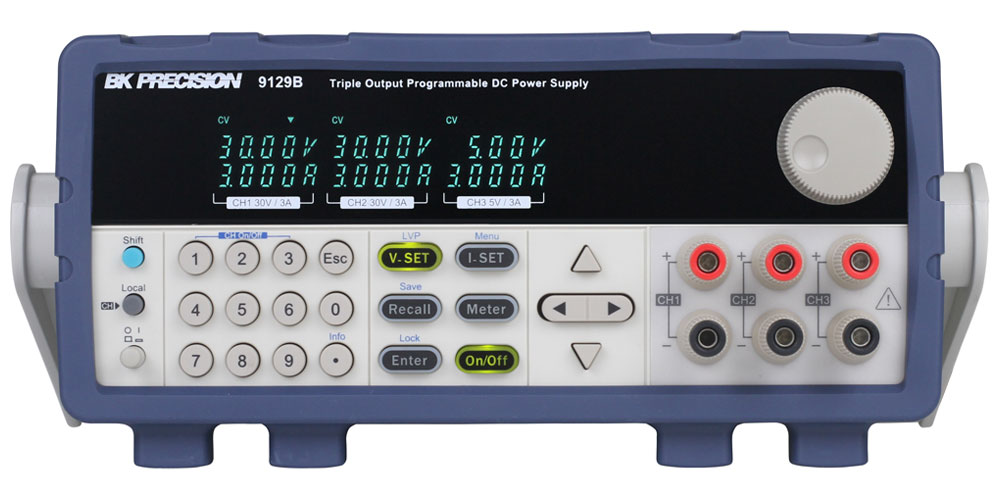 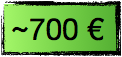 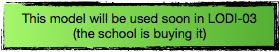 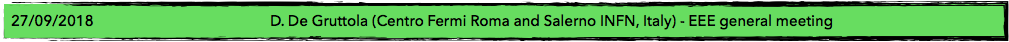 New PS and V and I monitoring
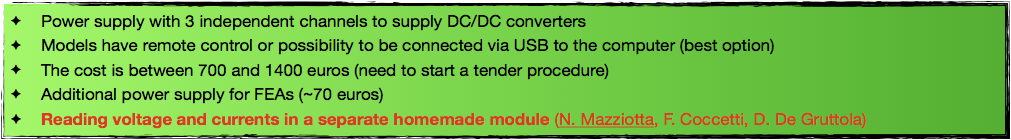 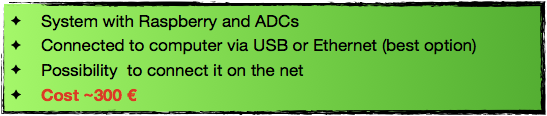 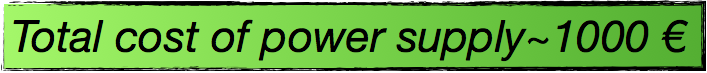 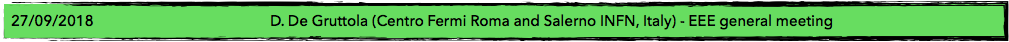 New FEA cards
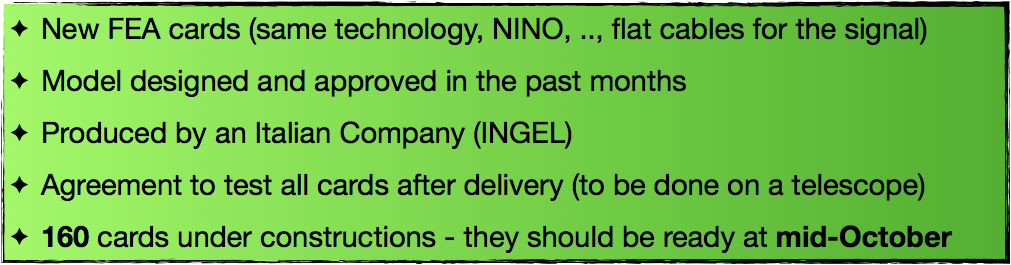 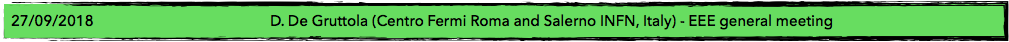 T and p monitoring
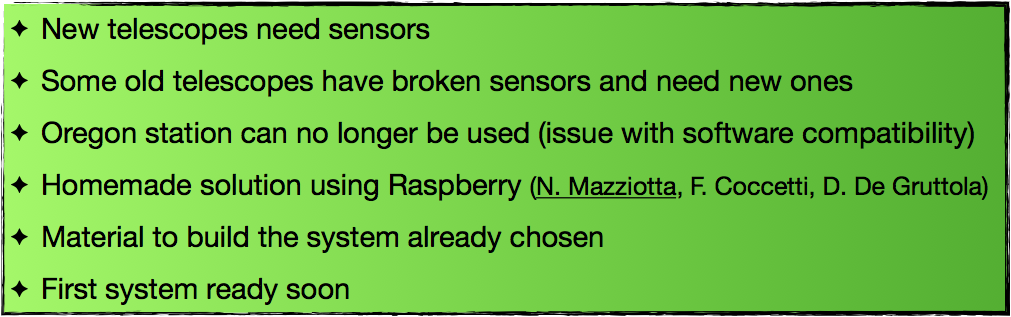 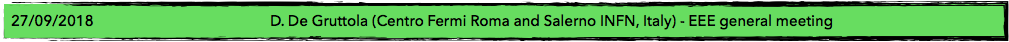 Noisy channels
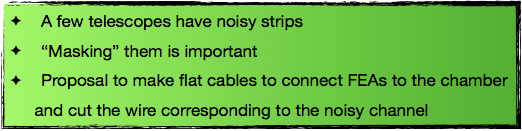 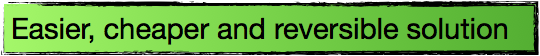 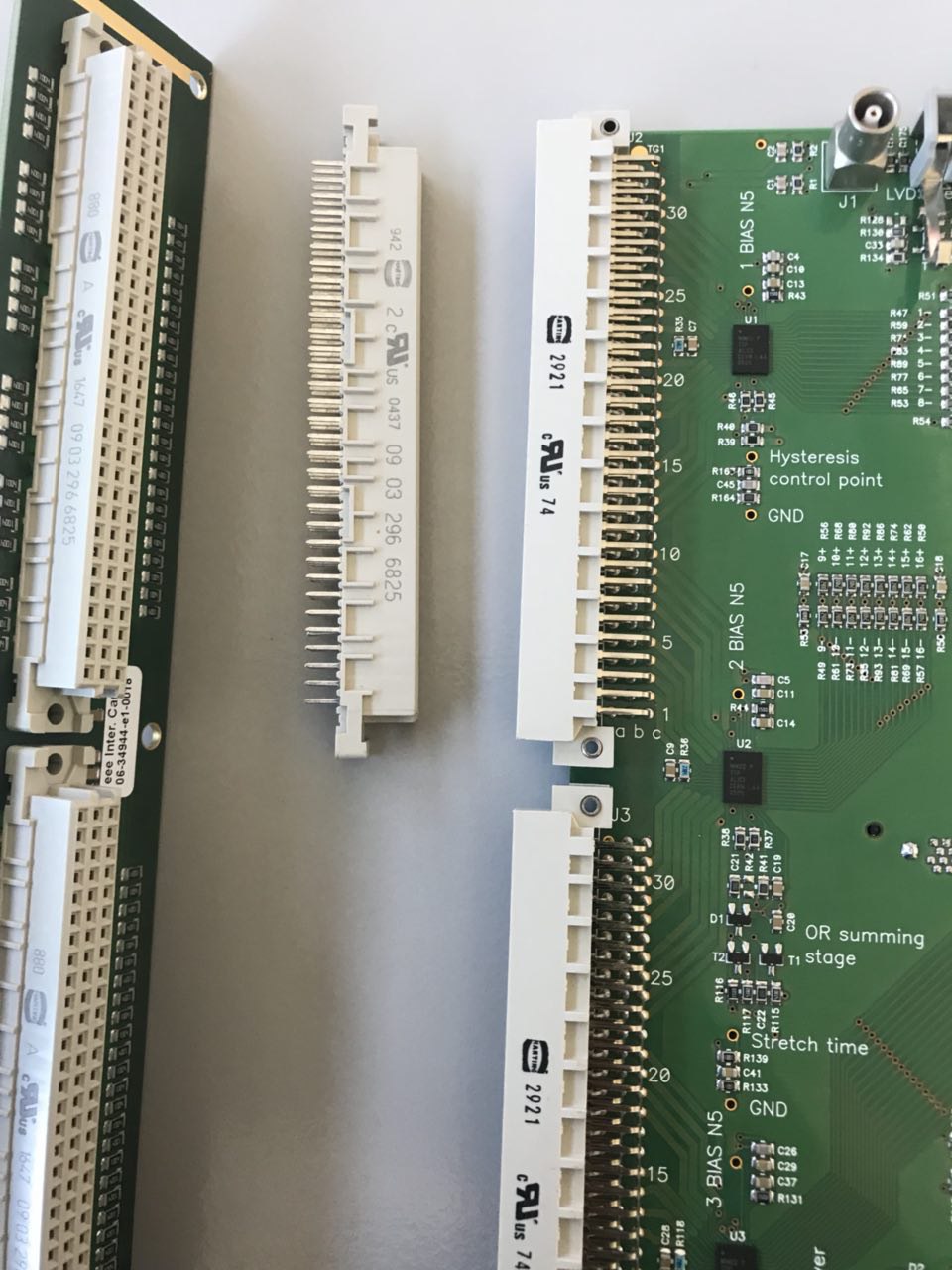 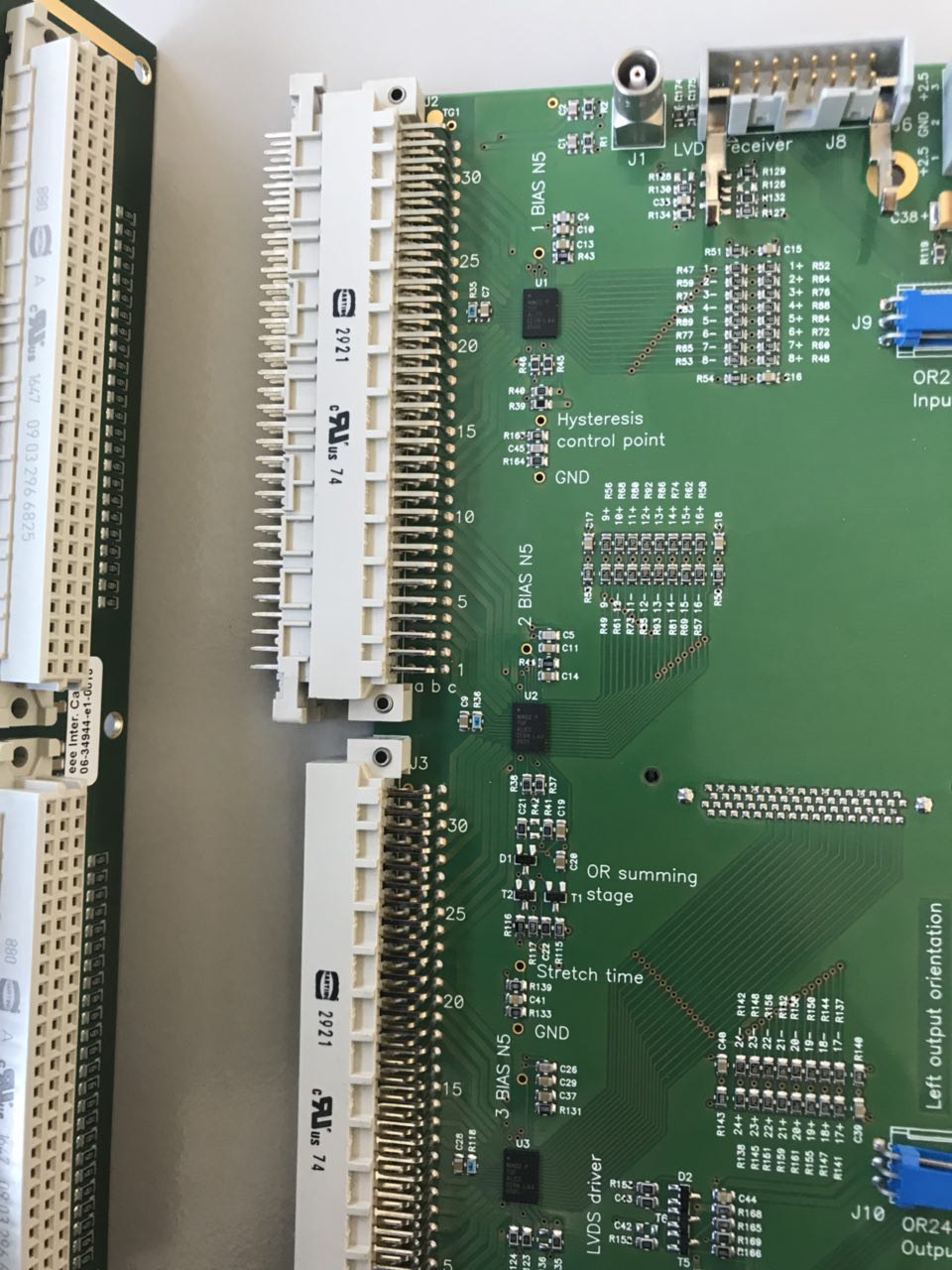 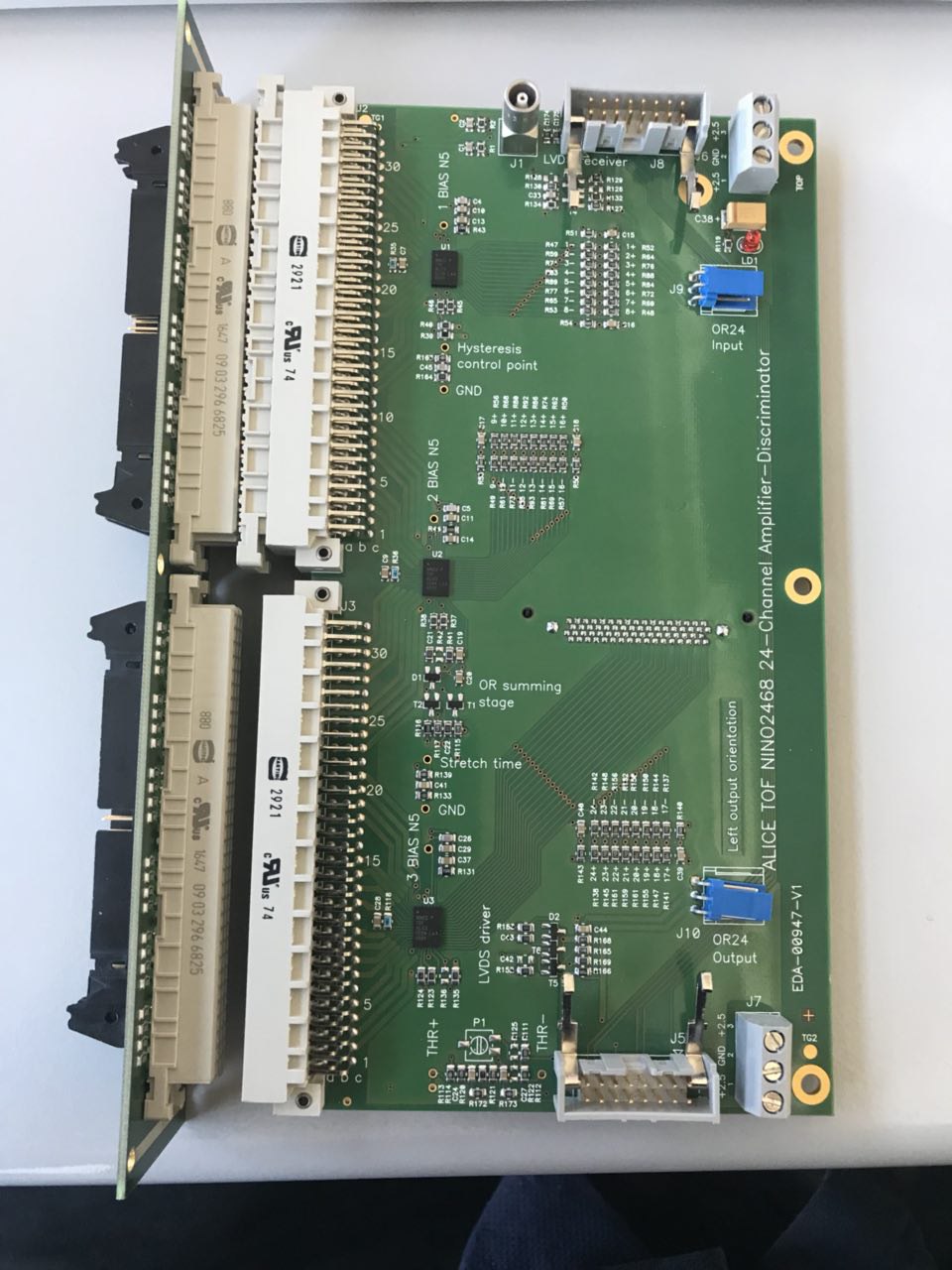 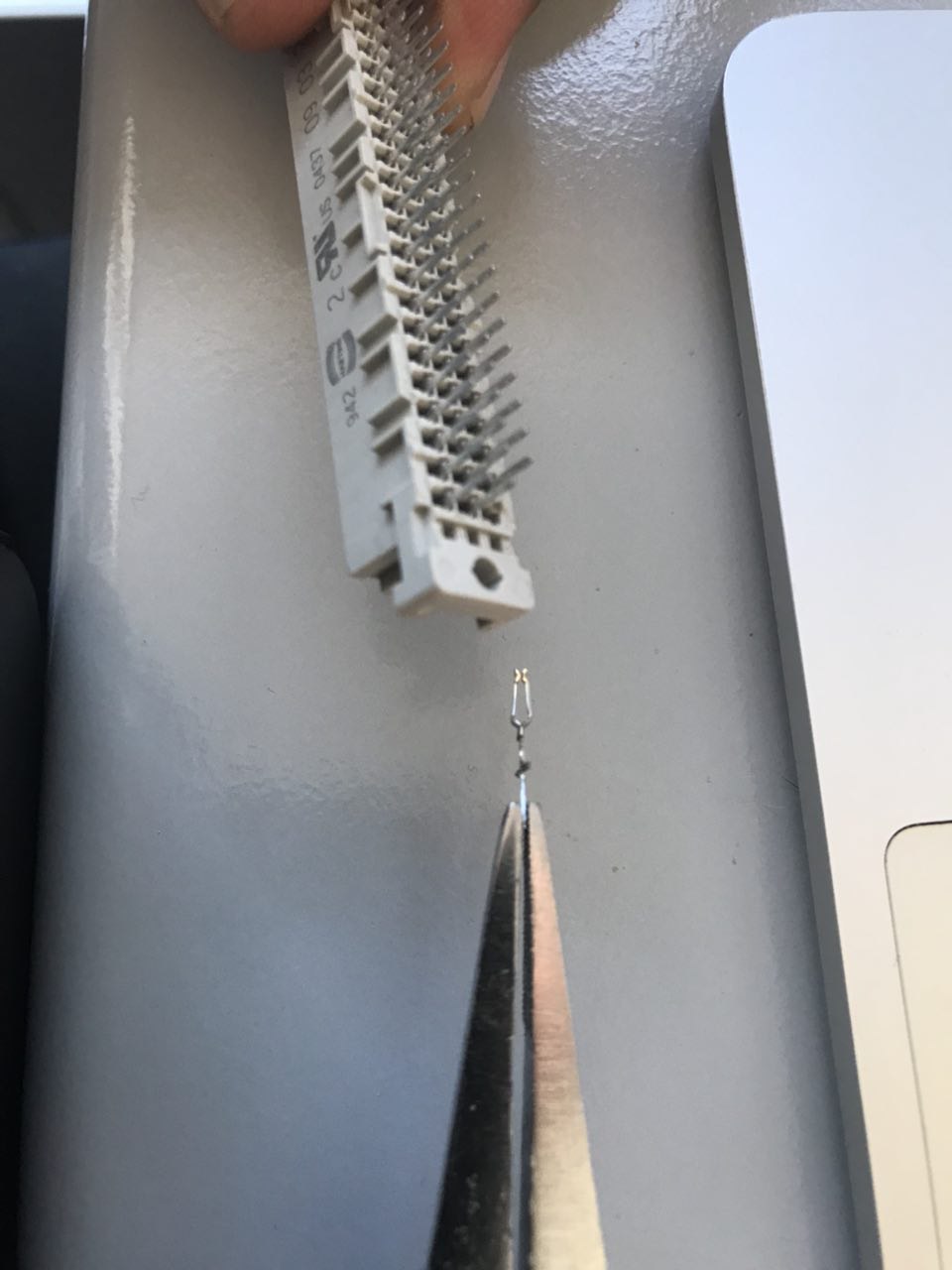 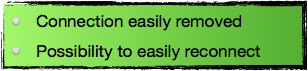 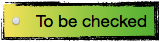 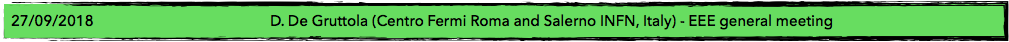 Setup for task force
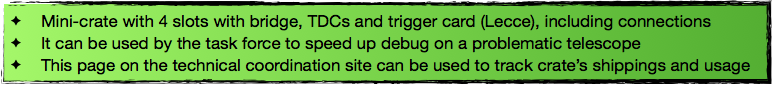 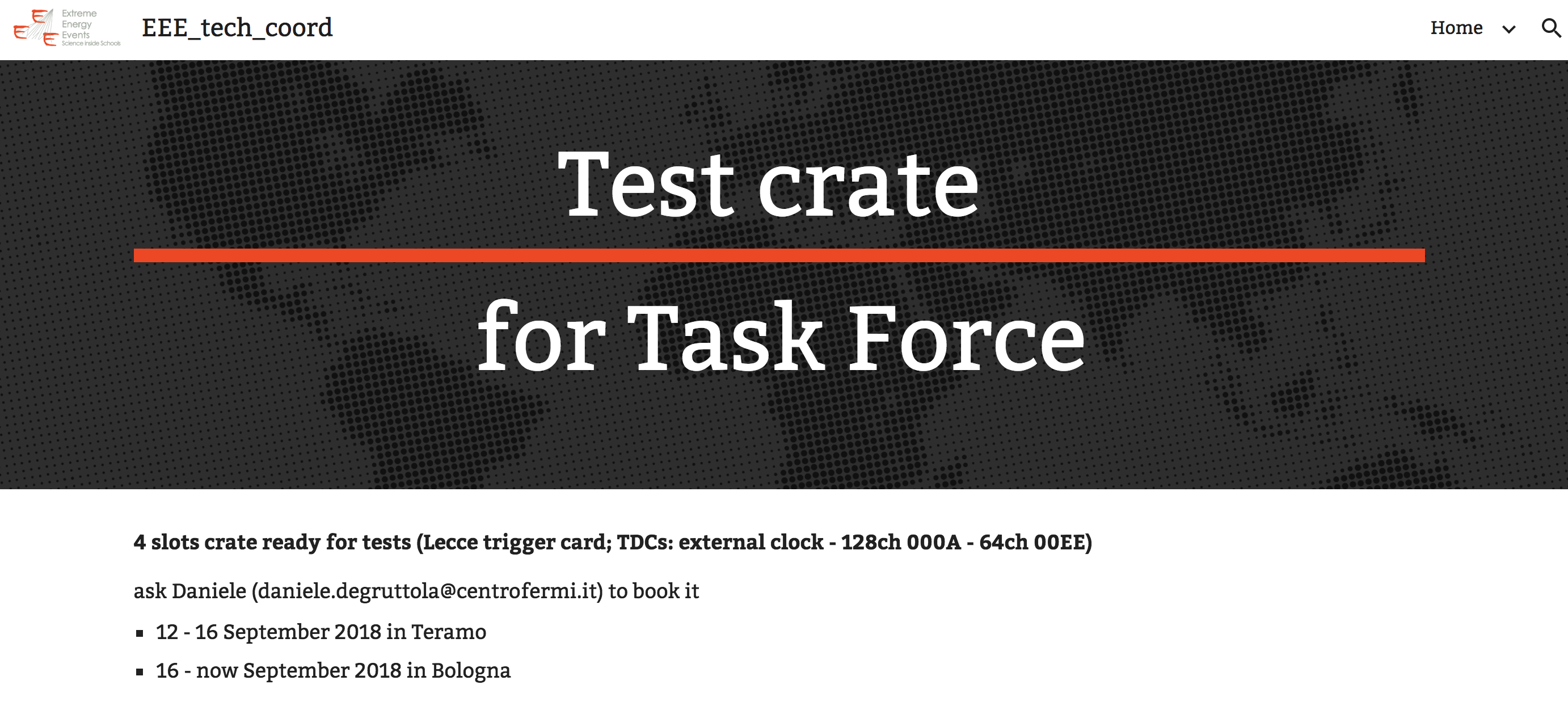 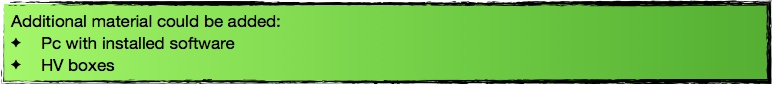 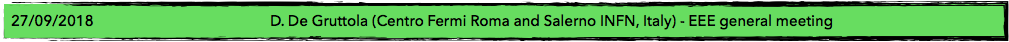 Telescopes material
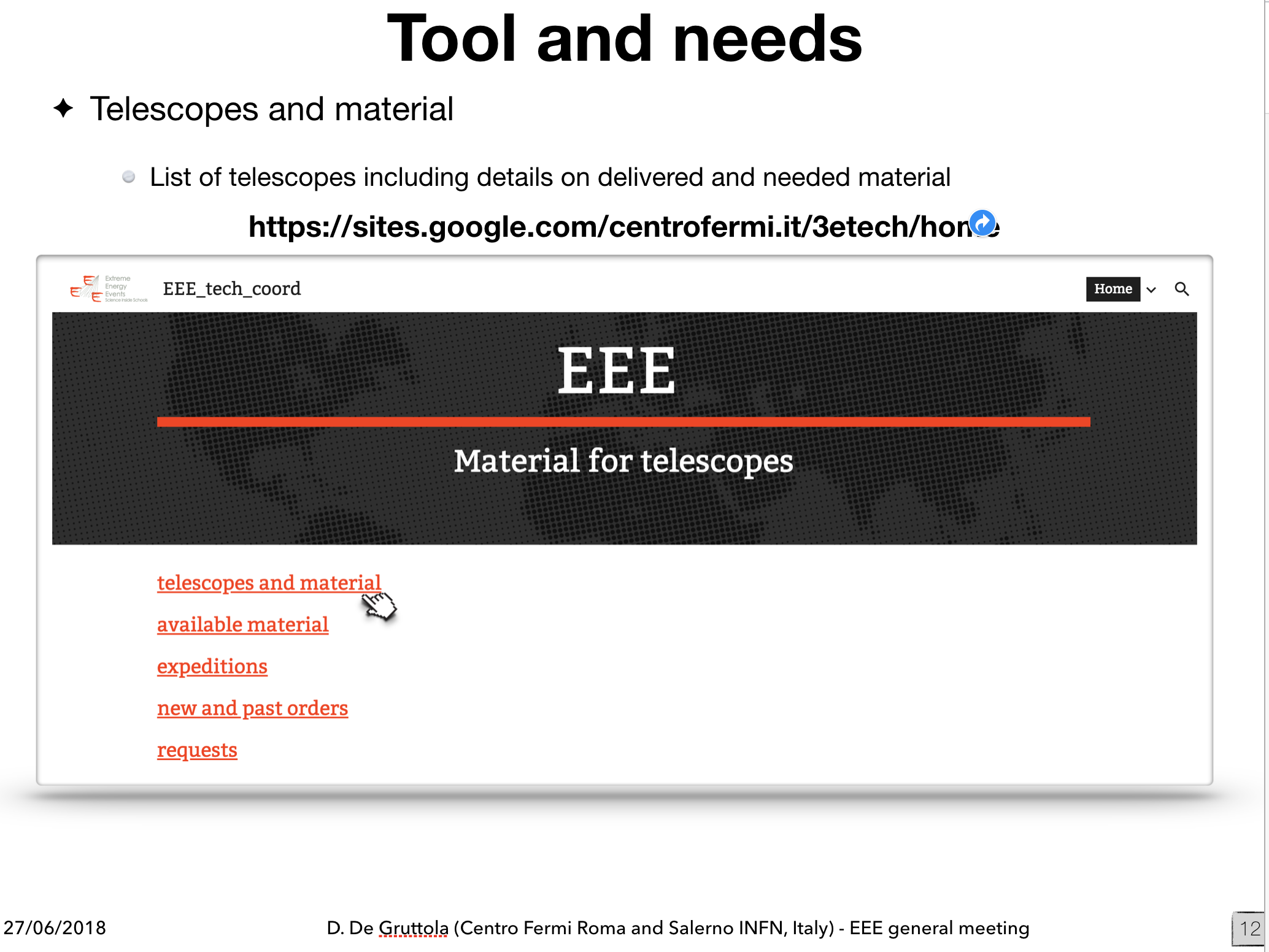 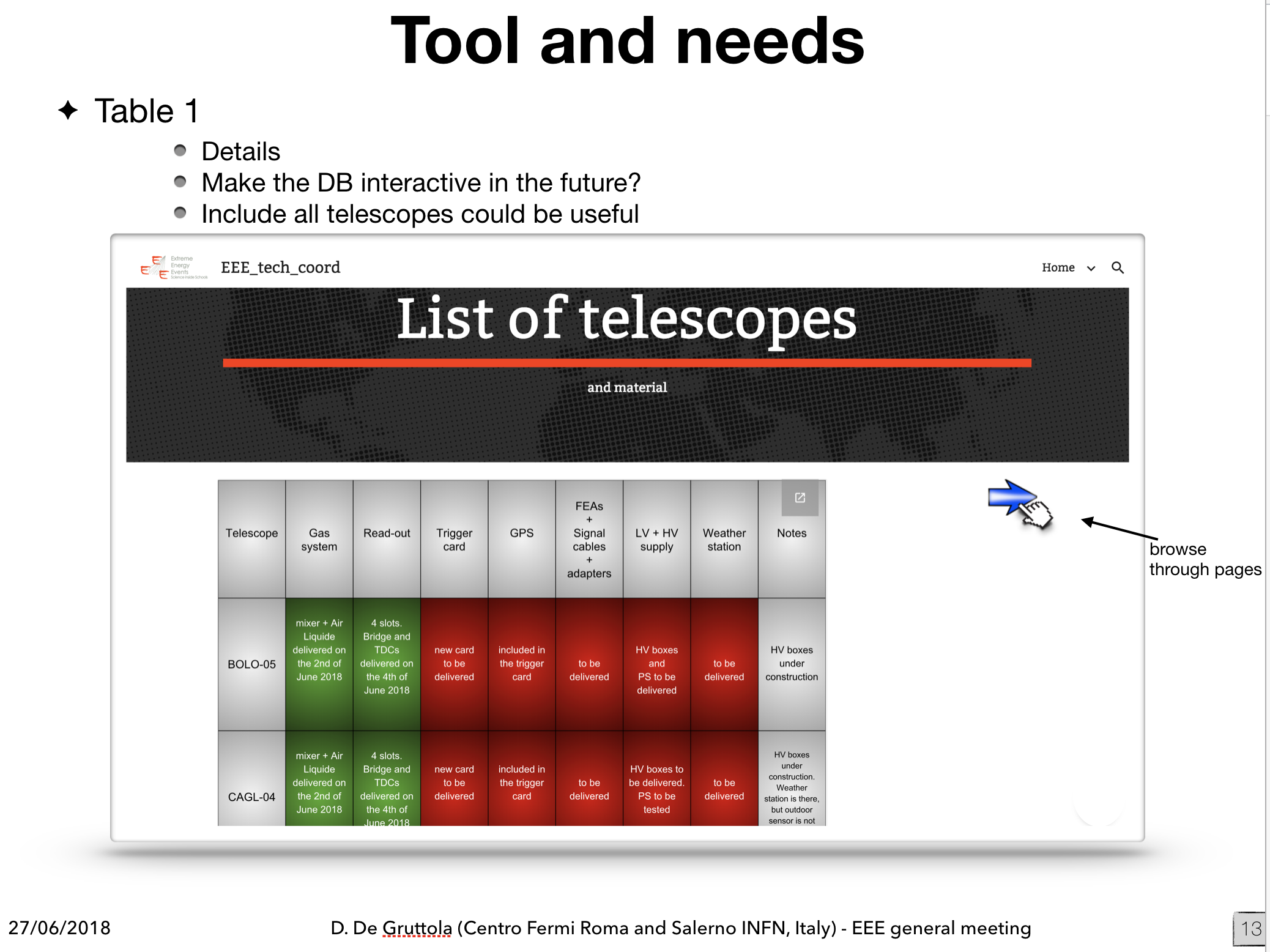 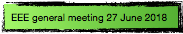 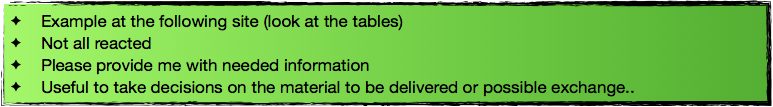 https://sites.google.com/centrofermi.it/3etech/home/table-3?authuser=0
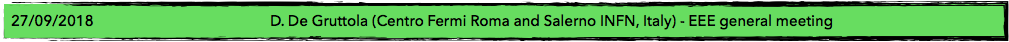